Heavy Ion collision at RHIC
1
Mei Bai
GSI GmbH and University Bonn
Relativistic Heavy Ion Collider
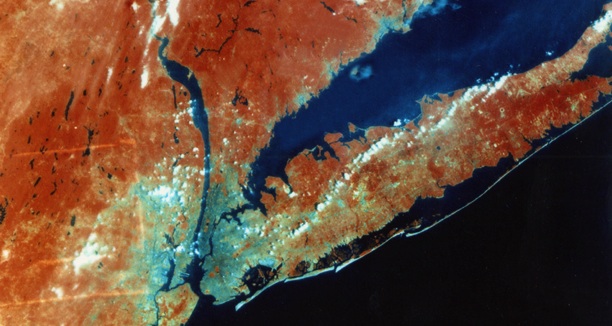 RHIC seen from space
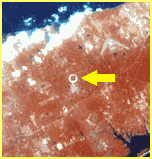 2
Recreate the early phase of universe
To heat up nuclear matter to very high temperature/high energy densities, greater than 10 normal nuclear density to liberate the quarks and gluons
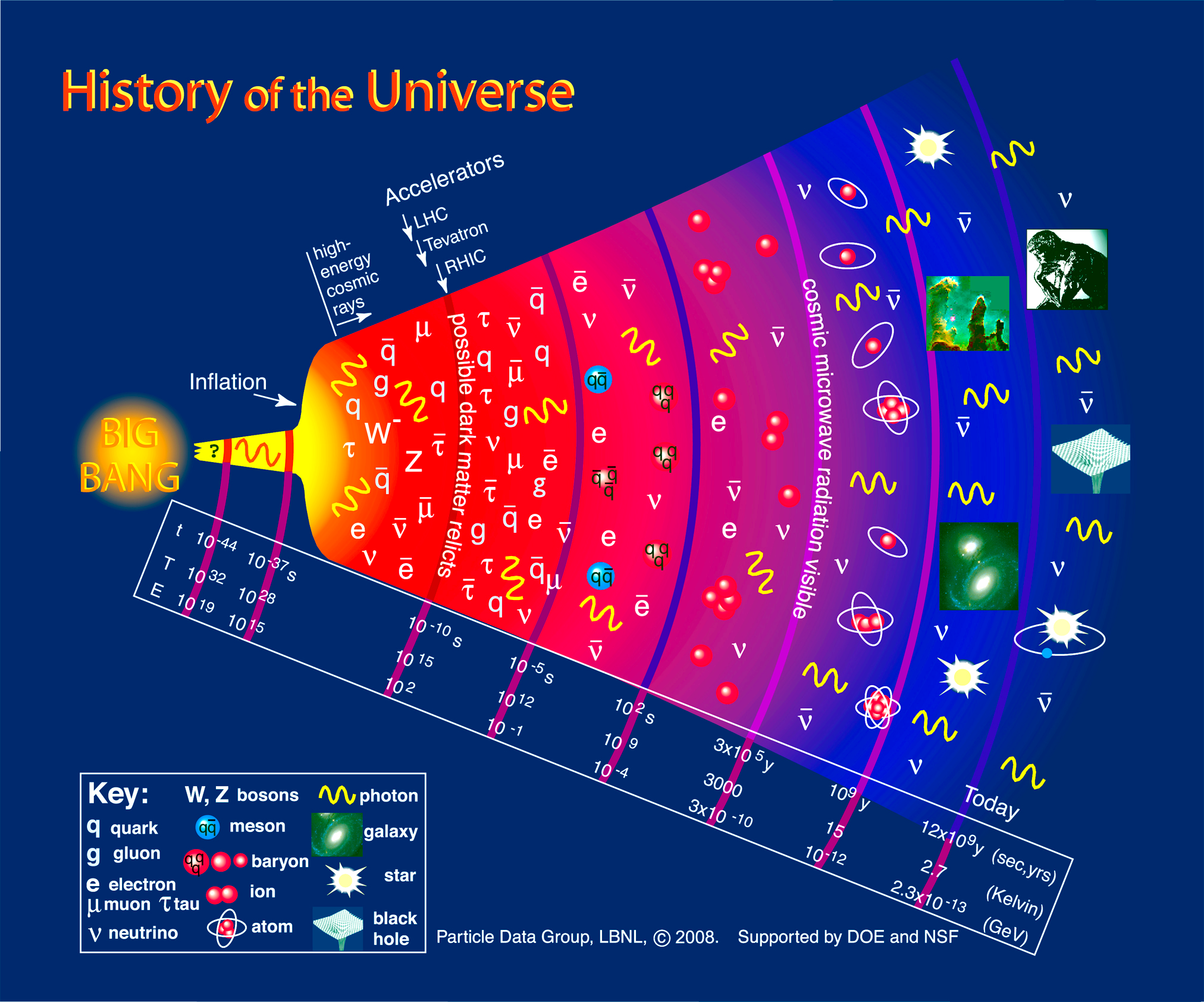 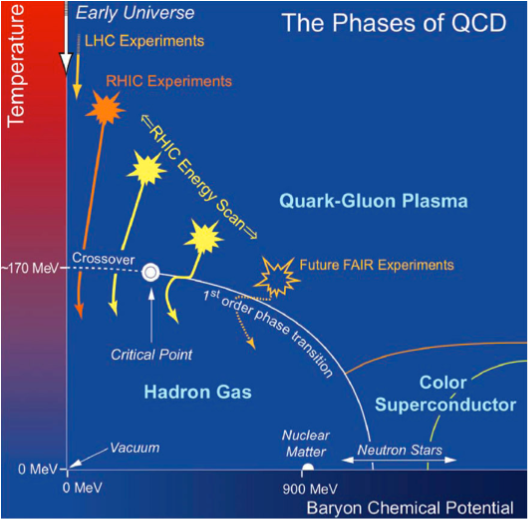 3
RHIC: A versatile collider
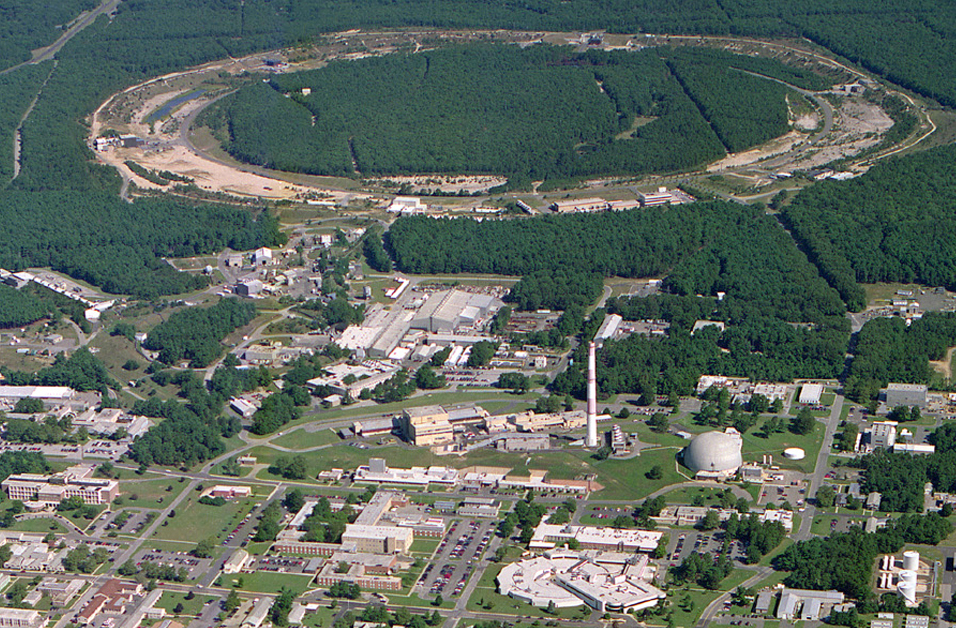 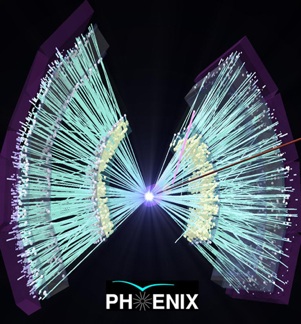 Jet Target
12:00 o’clock
10:00 o’clock
(AnDY)
2:00 o’clock
RHIC
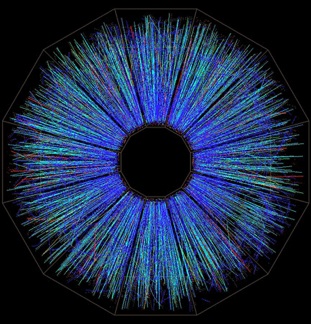 PHENIX
8:00 o’clock
RF
4:00 o’clock
STAR
6:00 o’clock
LINAC
NSRL
EBIS
Operated modes (beam energies):
Au–Au  2.5/3.8/4.6/5.8/10/14/32/65/100 GeV/u
Cu–Cu	11/31/100 GeV/u
U – U	100 GeV/u
Ru – Ru     100 GeV/u
Zr – Zr       100 GeV/u
p–p 	11/31/100/250/255 GeV 
He3 – Au*  100 GeV/u 
d–Au*   100 GeV/u
p – Au*	100 GeV/u
Cu – Au*	100 GeV/u 
(*asymmetric rigidity)
Booster
AGS
Tandems
Achieved peak luminosities (100 GeV):
Au–Au  		 	1551026 cm-2 s -1
p–p 			 2451030 cm-2 s -1
Facts about RHIC
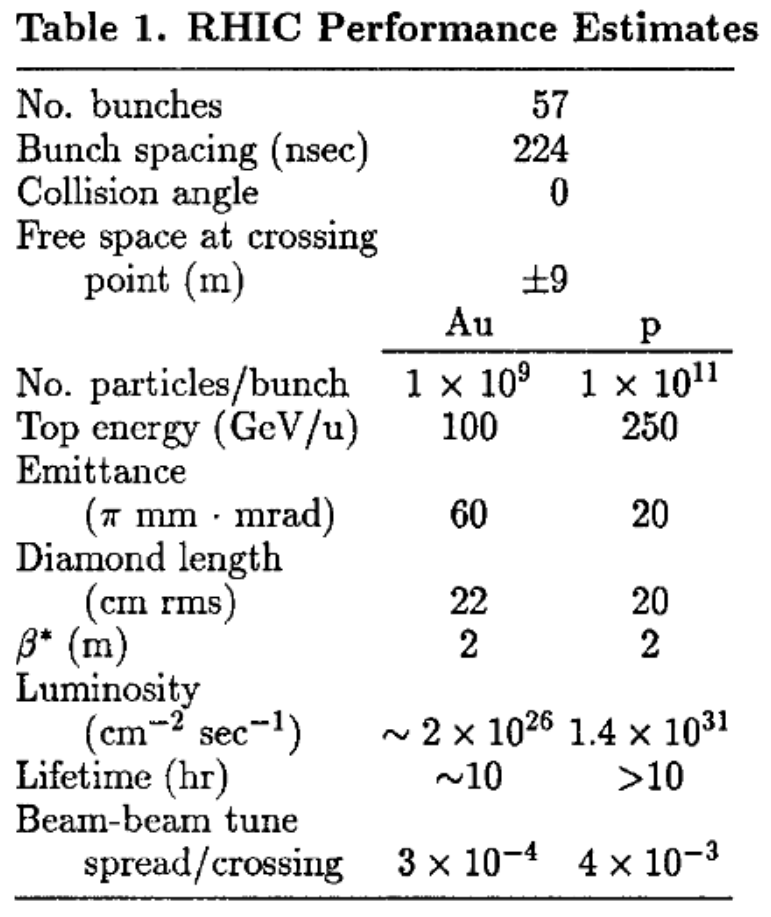 S. OZAKI, The Relativistic heavy ion collider at Brookhaven
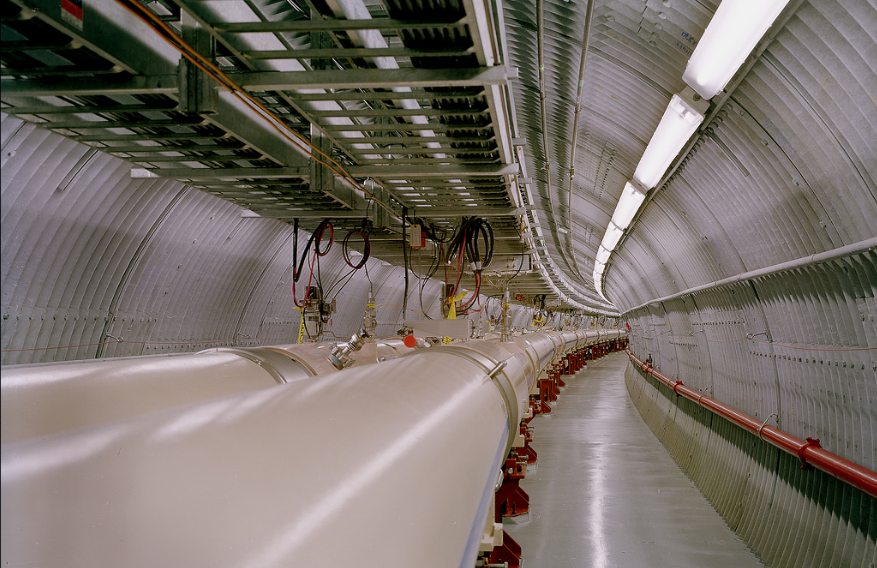 5
Delivered Integrated Luminosity and Polarization
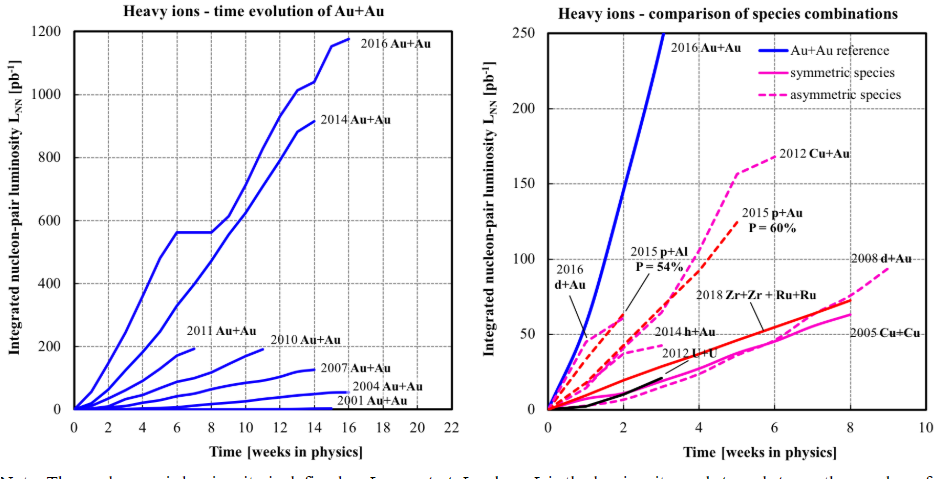 Nucleon-pair luminosity: luminosity calculated with nucleons of nuclei treated independently; allows comparison of luminosities of different species; appropriate quantity for comparison runs.
6
W. Fischer, https://www.agsrhichome.bnl.gov/RHIC/Runs/
[Speaker Notes: updated]
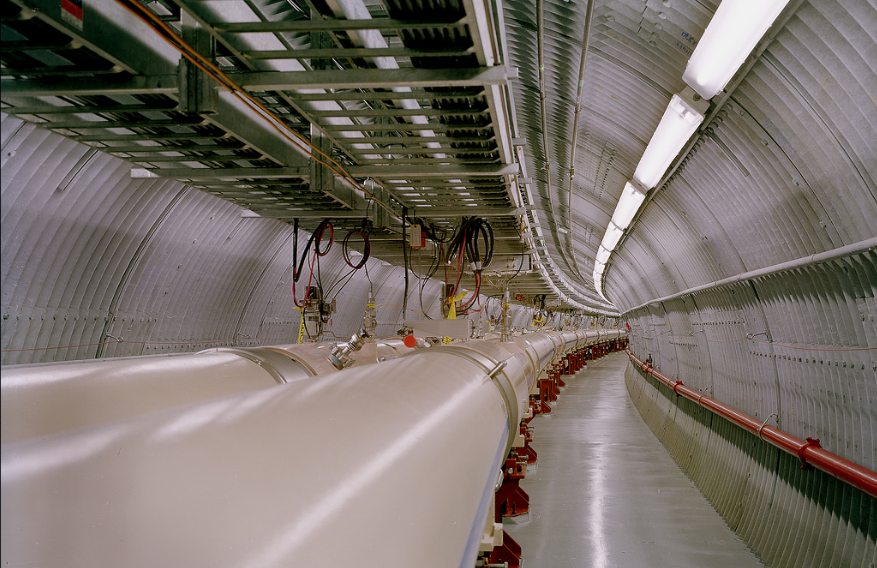 Brief History of RHIC
1989: RHIC design
1991: construction started
1996: AGStRHIC transfer line commission
1997: first sextant test
1999: Engineering test, first circulating Au beam
2000: first Au-Au collision at 100 GeV/u!
2003: d-Au collision 
2005: Cu-Cu collision
2002: first polarized proton collision at 100 GeV
2009: first polarized proton collision at 250 GeV
2012: first 238U92+ ~ 238U92+ collision at 96.4 GeV/u
2013: first polarized proton collision at 255 GeV
2015: first polarized proton and Au collision at 100 GeV/u
7
RHIC Operation parameters & performance
8
W. Fischer, https://www.agsrhichome.bnl.gov/RHIC/Runs/
RHIC Operation:                 A Typical RHIC Store
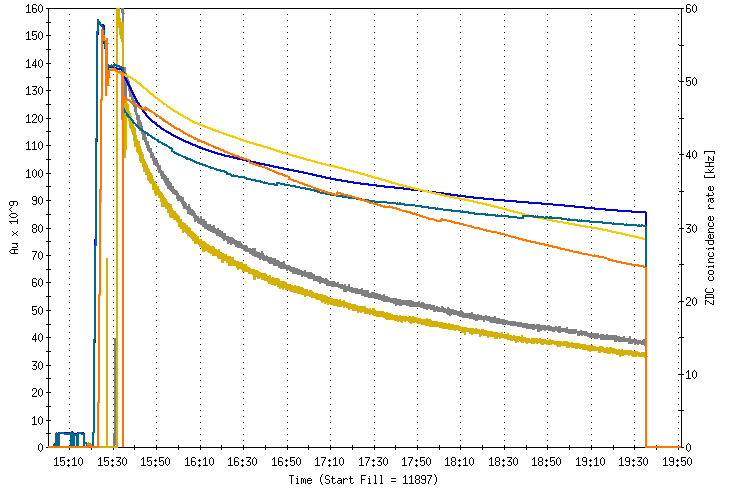 Cogging, establish collision
Injection and Acceleration
Beam currents
STAR and PHENIX ZDC
9
RHIC Operation:                 A Typical RHIC Store
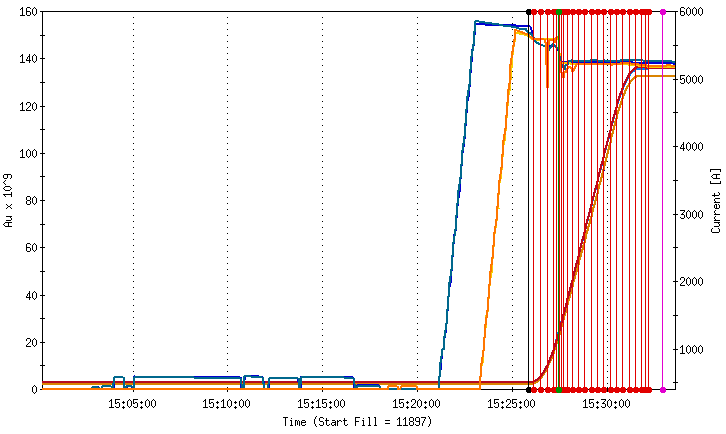 Acceleration…
Filling Blue ring…
Filling Yellow ring…
Check injection:
 bunch intensity
 injection matching
 …
10
A closer look at RHIC Complex
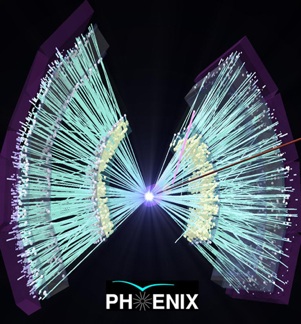 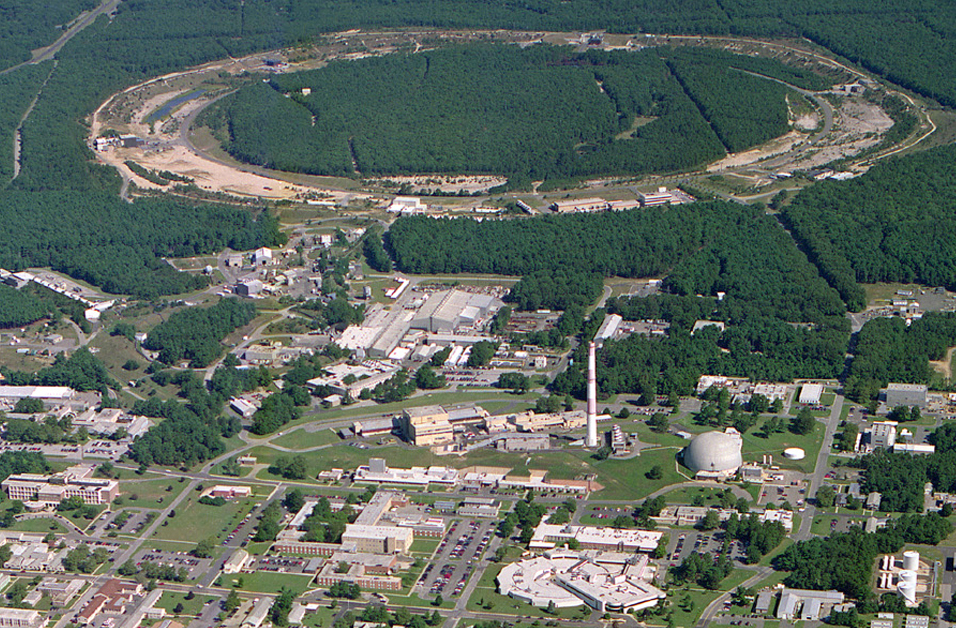 Jet Target
12:00 o’clock
(PHOBOS)
10:00 o’clock
(BRAHMS)
2:00 o’clock
RHIC
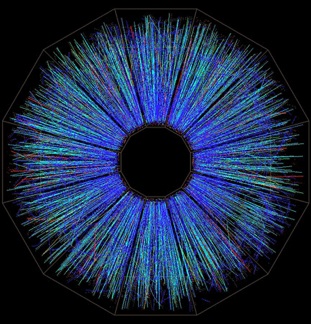 Linear Accelerator: accelerator proton beam up to 200MeV
PHENIX
8:00 o’clock
RF
4:00 o’clock
EBIS based pre-injector for heavy ions: 2MeV/u
STAR
6:00 o’clock
LINAC
NSRL
EBIS
Alternating Gradient Synchrotron: one of the first synchrotron based on strong focusing principle
Booster
AGS
Tandem van de Graff: 
 Two 15MV electrostatic accelerator. Each 24m long
 able to develier 40 tpes of ions
 world’s largest electrostatic accelerator
Tandems
Booster: a circular synchrotron
11
RHIC Injector Chain for Heavy ions
Simple, modern, low maintenance
 Lower operating cost
 Can produce any ions (noble gases, U, He3)
 Higher Au injection energy into Booster
 Fast switching between species, without   constraints on beam rigidity
 Short transfer line to Booster (30 m)
 Few-turn injection (now about 50)
 No stripping needed before the Booster, 
  resulting in more stable beams
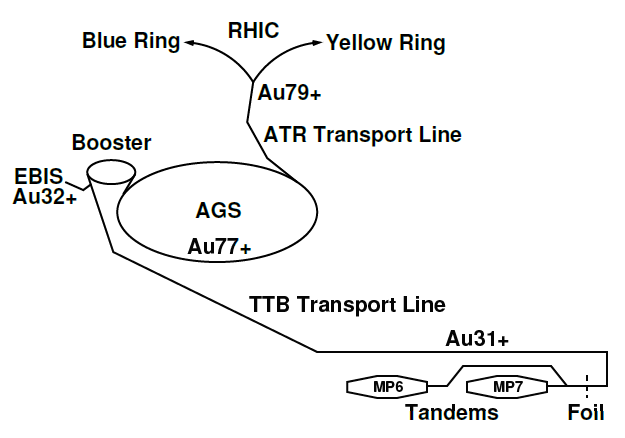 in service until 2012
provide maximum 5e9 Au31+ ions per pulse
no Uranium
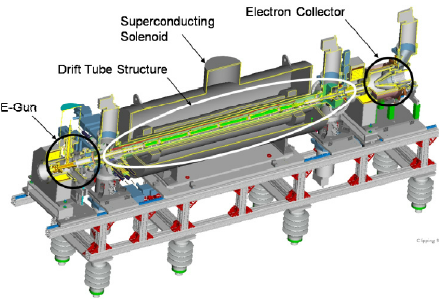 12
C. J. Gardner et al, IPAC2015 Proceeding, Richmond, VA, USA
J. Alessi, et al, Proceedings of IPAC11, New York, NY, USA
RHIC Injector Chain for Heavy ions
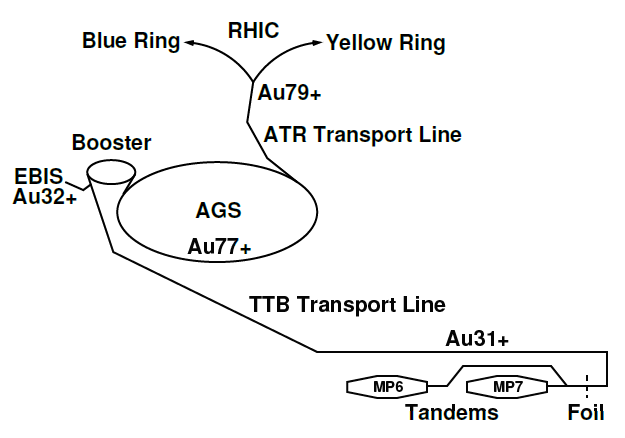 in service until 2012
13
C. J. Gardner et al, IPAC2015 Proceeding, Richmond, VA, USA
J. Alessi, et al, Proceedings of IPAC11, New York, NY, USA
RHIC Injector Chain for Heavy ions
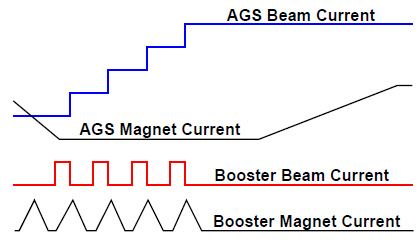 Au77+
Au32+
EBIS bunch
length: 10 ~ 40us
intensity: upto 1.62e9 Au32+
14
C. J. Gardner et al, IPAC2015 Conference Proceeding, Richmond, VA, USA
Performance limitation
Figure of measure for a collider
  Peak luminosity: 
    # of collisions per unit area and per unit time

  Integrated luminosity: 
    total number of collision events within the duration of  a store
11/2/2019
What is luminosity?
11/2/2019
Figure of Measure for a collider
# of particles from 
Beam 2 in collisions
# of particles from 
Beam 1 in collisions
Frequency of collision
Area of collisions, i.e. the product of beam size
11/2/2019
Figure of Measure for a collider
Performance limitation
Bunch intensity limit
ultimate goal (25% more)
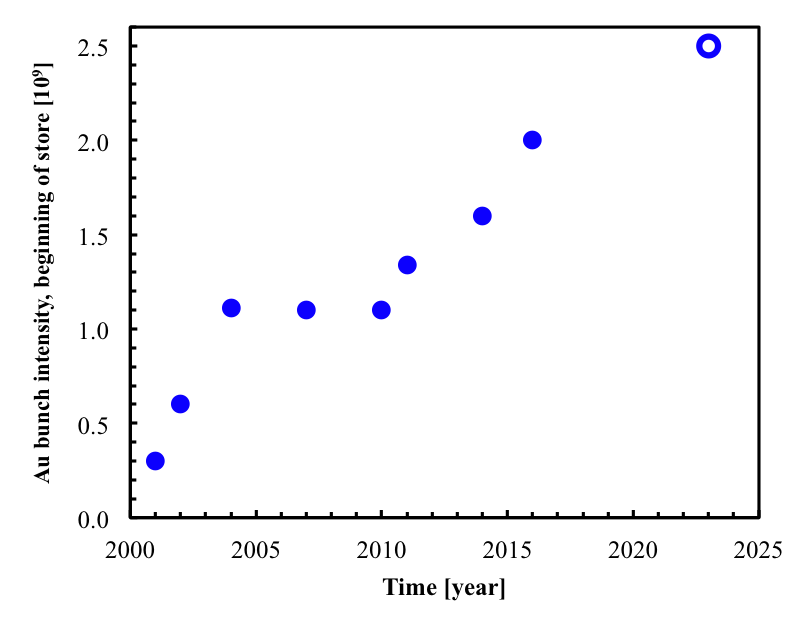 AGS 12g6g2 merge
EBIS, Booster 4g2g1, AGS 8g4g2 merge
scrubbing with protons
111 bunches
43 bunches
gt-jump, octupoles at transition
19
Wolfram Fischer IPAC16-WEZA01
Performance limitation: transition crossing
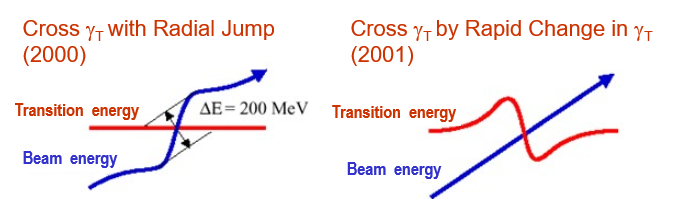 energy jump
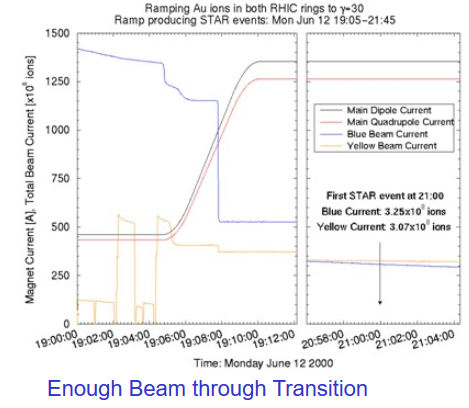 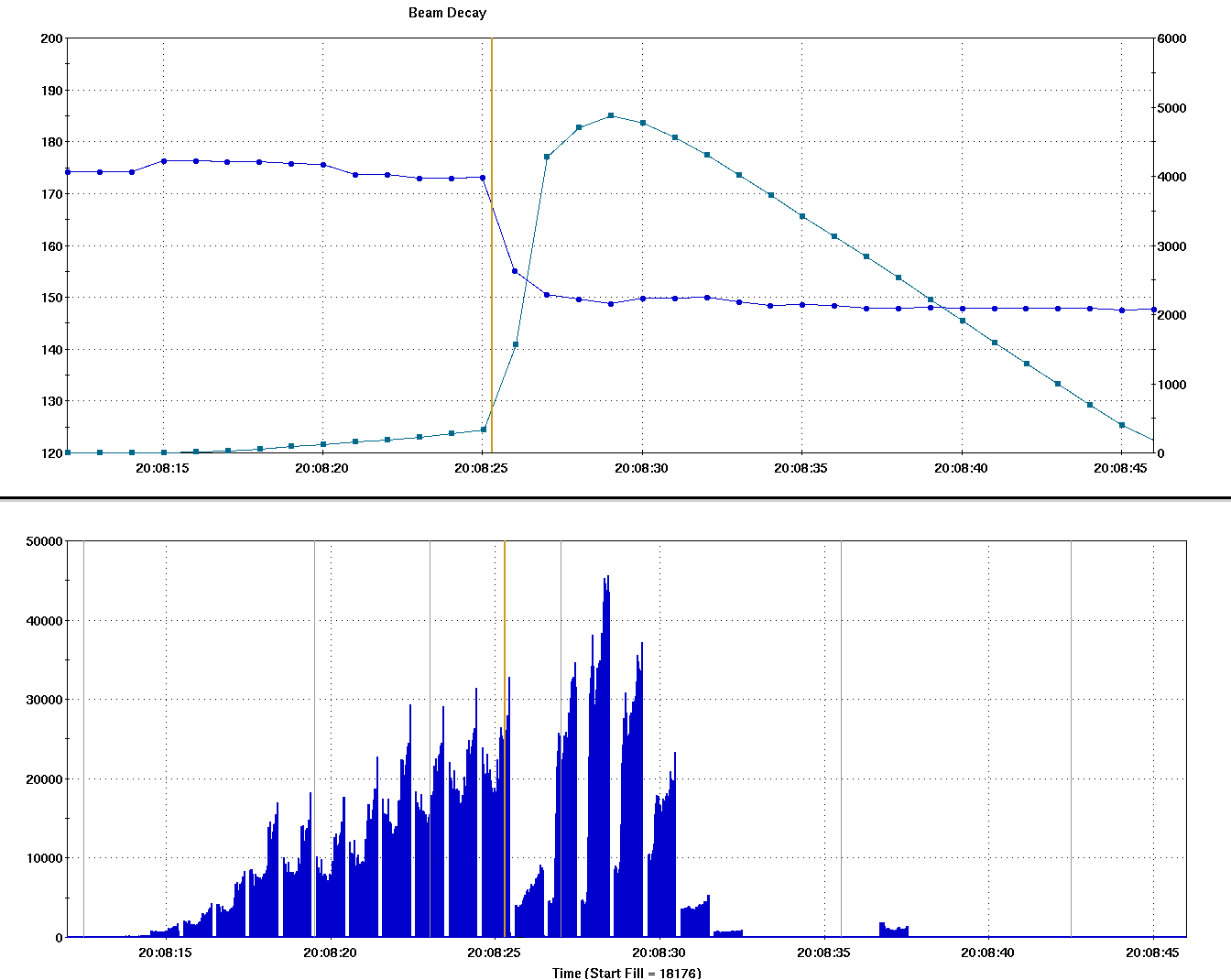 Beam decay
Beam intensity
20
RHIC Transition Crossing
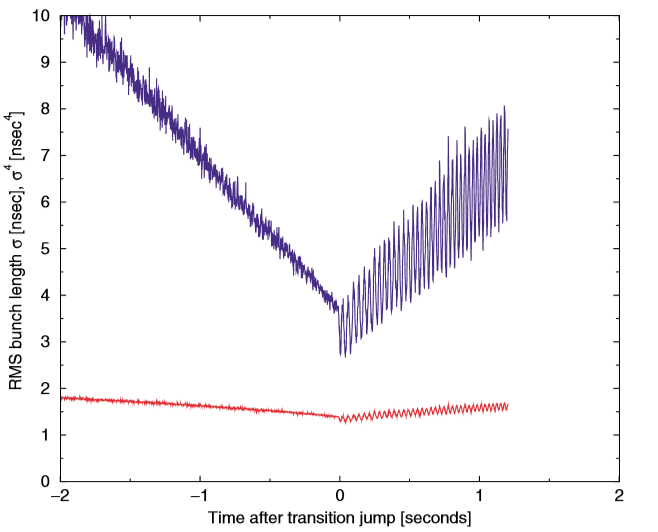 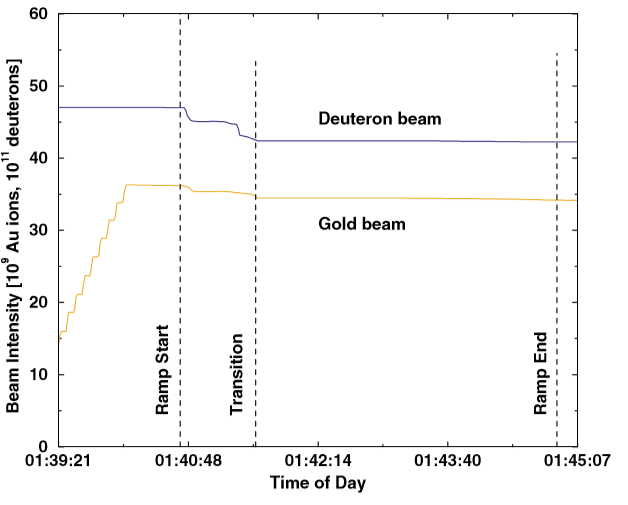 21
RHIC Transition Crossing
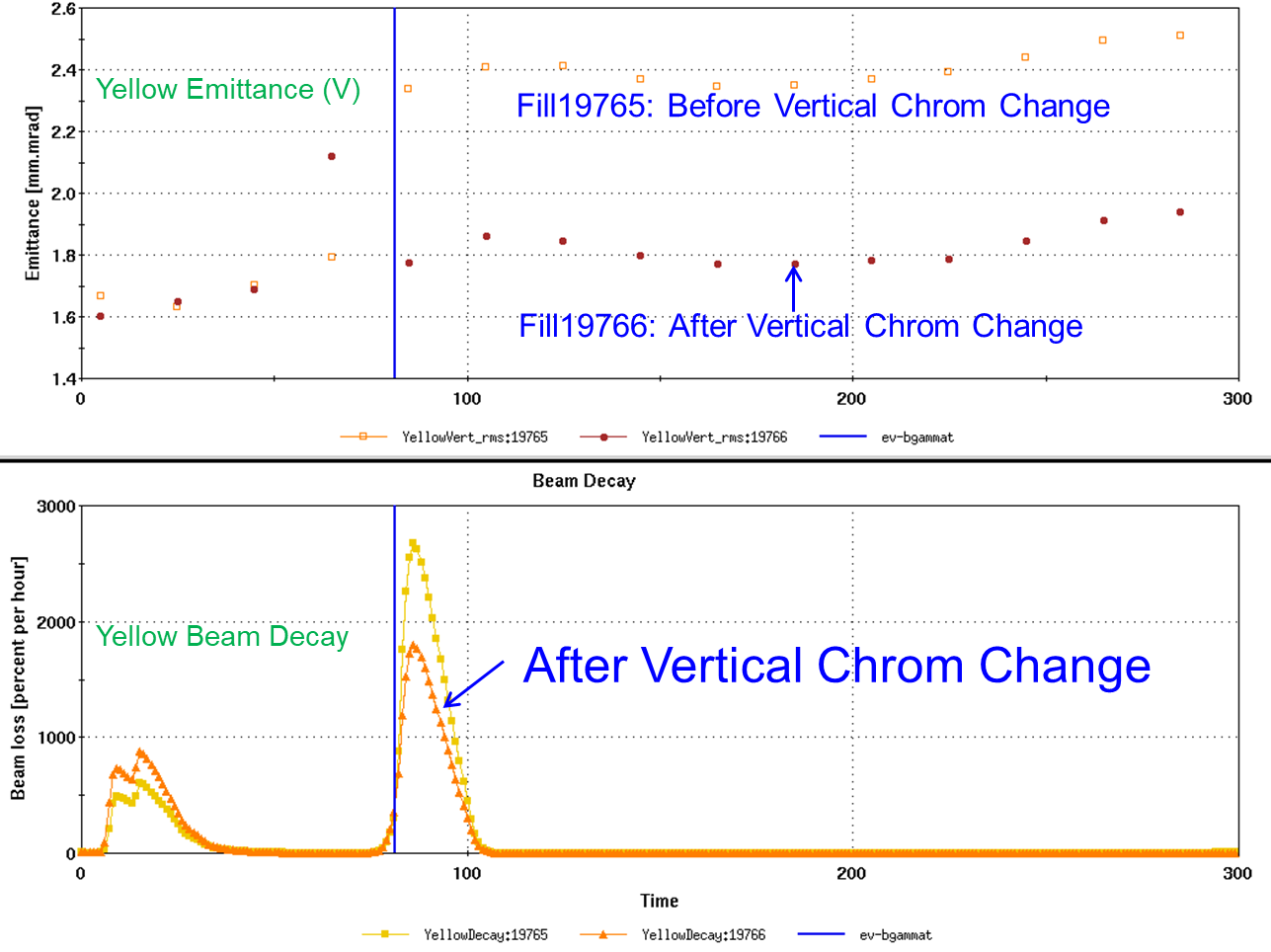 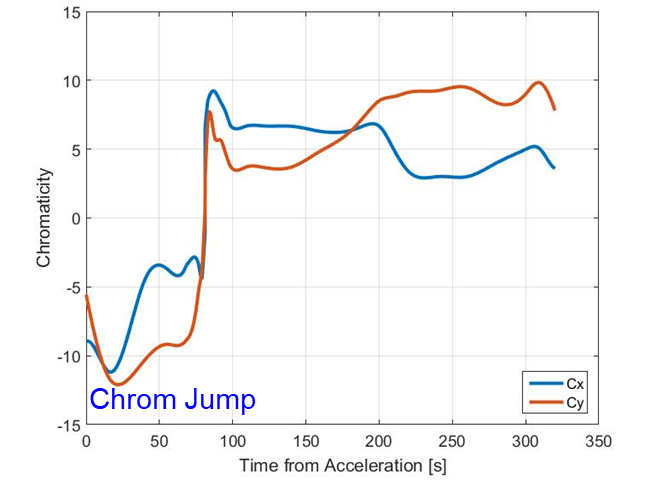 X. Gu, ECLOUD, 2018
X. Gu, ECLOUD, 2018
22
RHIC Transition Crossing
Nevertheless, significant beam loss due to fast instability is still experienced when beam intensity is pushed higher
Longitudinal Phase
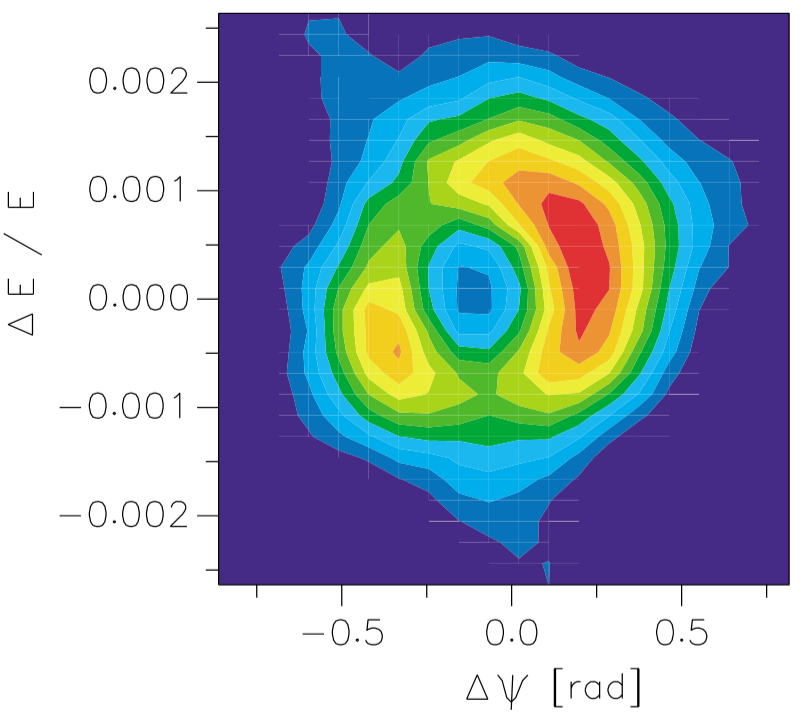 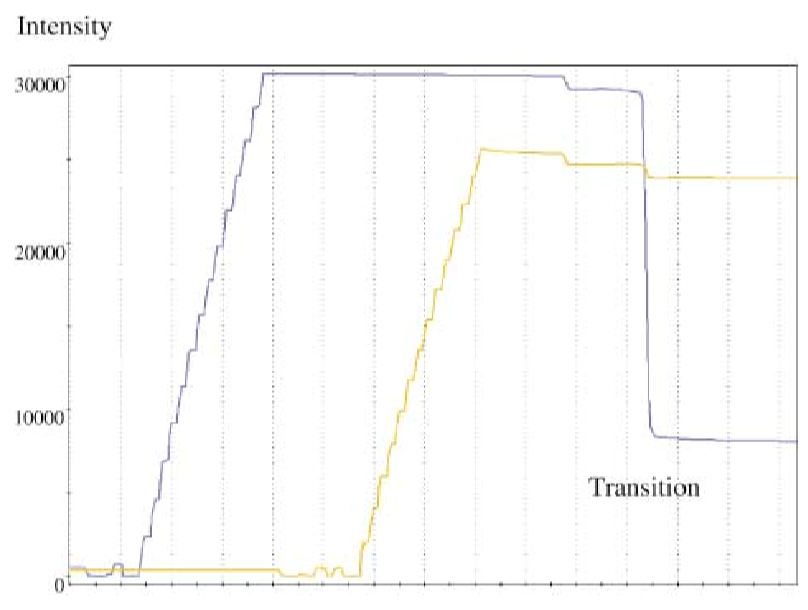 Au intentisty [1e6]
Time during ramp [s]
Bunch #: 55
23
C. Montag, J. Kewisch, D. Trbojevic, PRST-AB, VOLUME 5, 084401 (2002)
RHIC Transition Crossing
Nevertheless, significant beam loss due to fast instability is still experienced when beam intensity is pushed higher
When 4 arc octupoles were engaged to provide more Landau damping
Longitudinal Phase
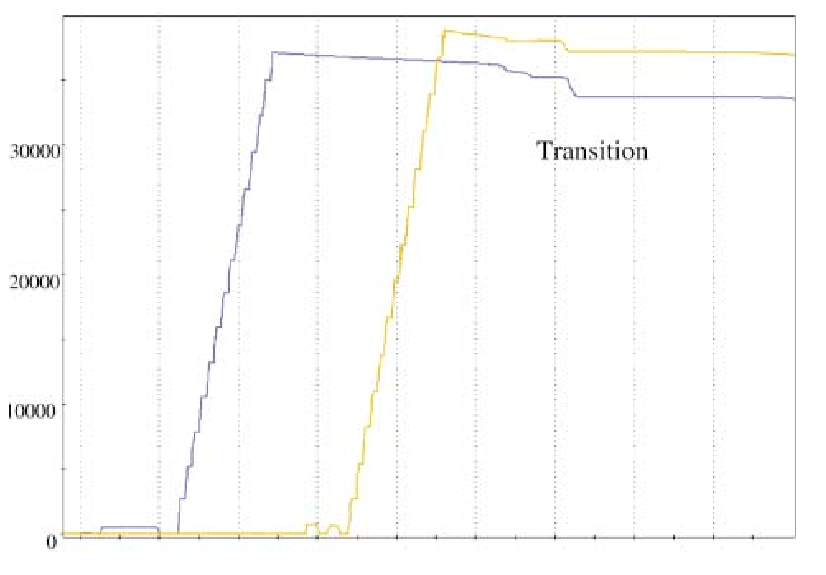 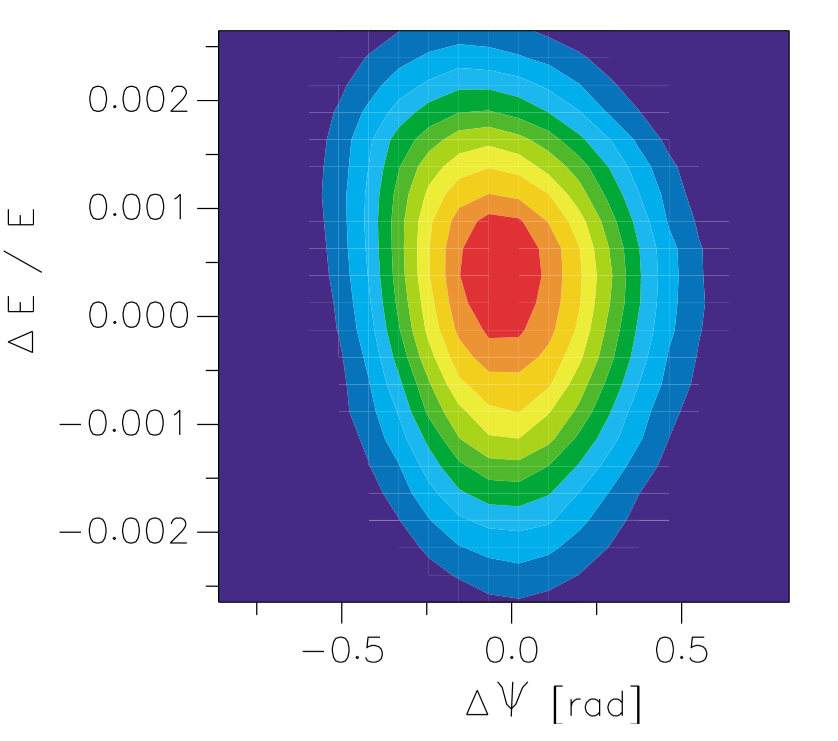 Au intentisty [1e6]
Time during ramp [s]
Bunch #: 55
24
C. Montag, J. Kewisch, D. Trbojevic, PRST-AB, VOLUME 5, 084401 (2002)
RHIC Transition Crossing
Longitudinal plane often suffers quadrupole oscillation after the transition
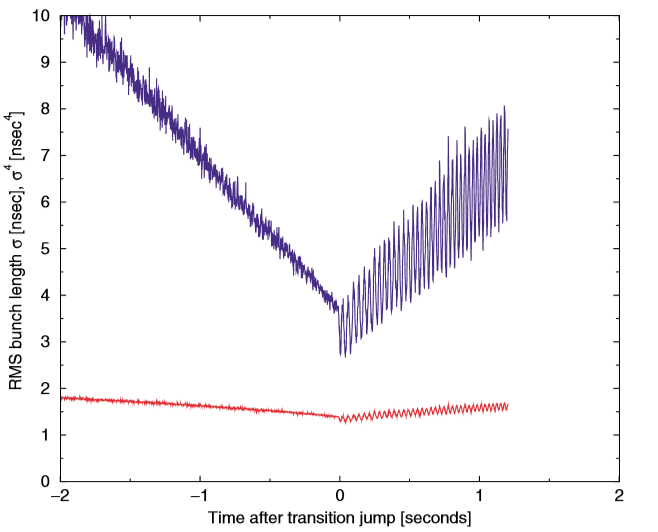 Longitudinal emittance growth, which subsequently cause trouble for the rebucketing at store with 197MHz (h=2520)
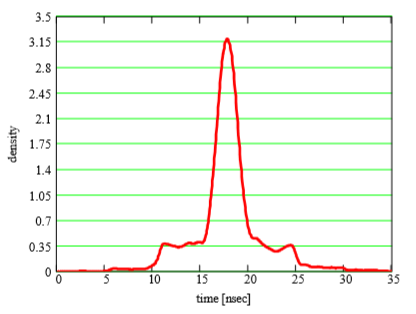 C. Montag, J. Kewisch, PRST-AB, Vol. 7, 011001, 2004
V. Ptitsyn et al, Proceedings of Hadron Beam 2008,Nashville,Tennessee,USA
25
RHIC Transition Crossing
Longitudinal plane often suffers quadrupole oscillation after the transition
A dedicated RF feedback with was developed to damp the quadrupole oscillation and reserve longitudinal emittance
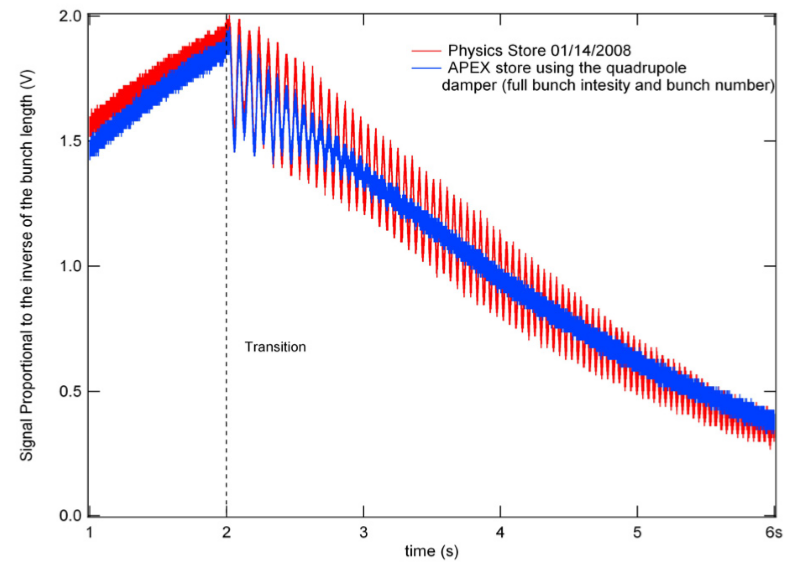 26
V. Ptitsyn et al, Proceedings of Hadron Beam 2008,Nashville,Tennessee,USA
Performance limitation: e-cloud
Ion beam induced electron cloud was observed early on in RHIC operation
Vacuum presure rise at warm region
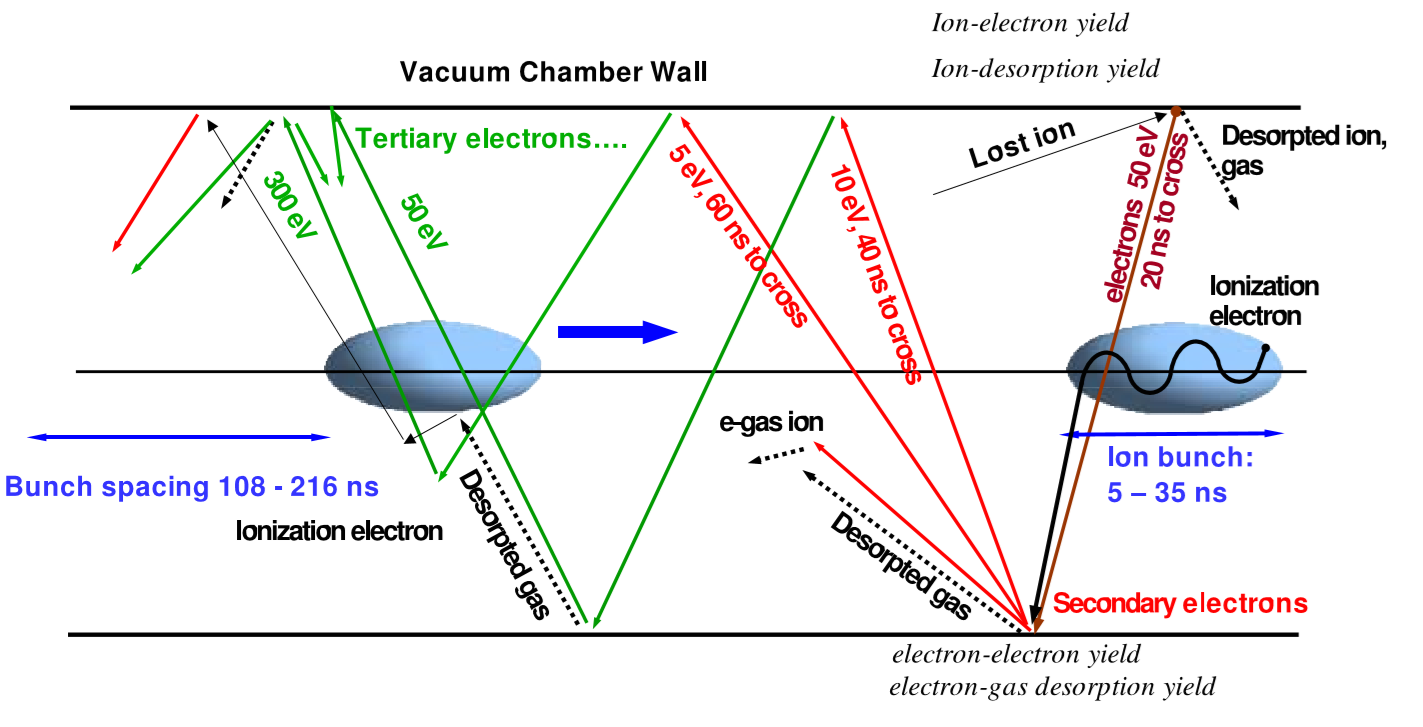 27
27
J. Wei et al, Proceedings of 2005 Particle Accelerator Conference, Knoxville, Tennessee
Performance limitation: e-cloud
It gets much worse during transition crossing,
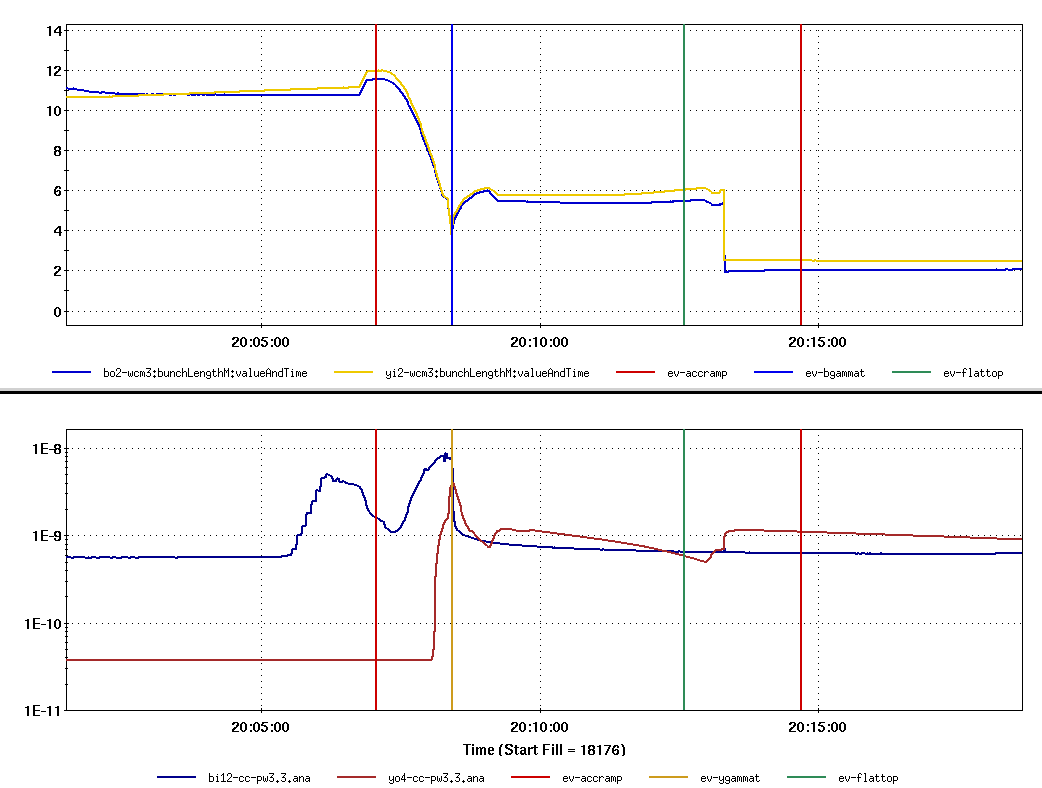 Transition Crossing
Bunch Length
Vacuum pressure
X. Gu, ECLOUD, 2018
28
Performance limitation: e-cloud
It gets much worse during transition crossing,
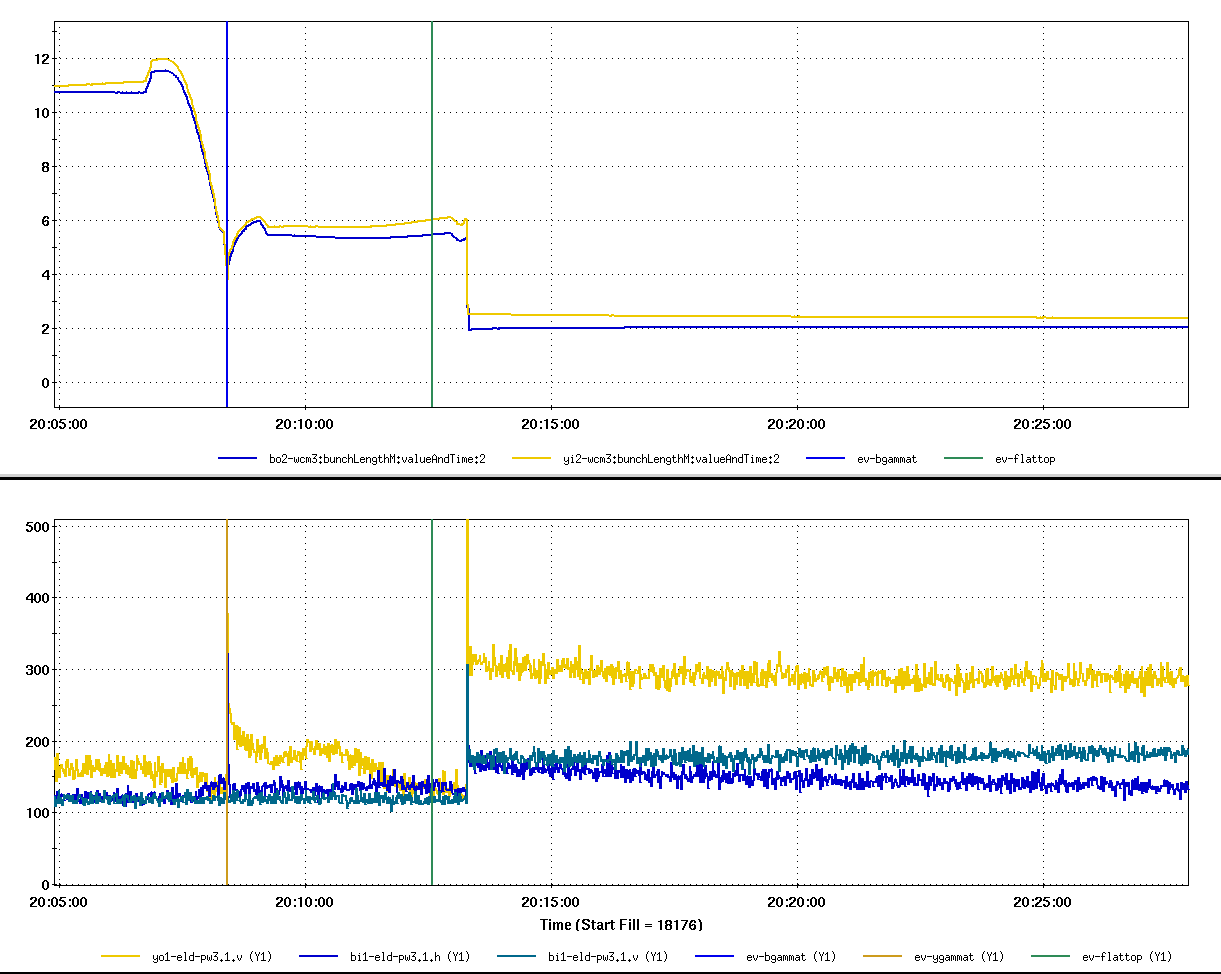 Transition Crossing
Bunch Length
Re-bucketing
E-cloud
Yellow (V)
E-cloud Signal
Blue (H&V)
X. Gu, ECLOUD, 2018
29
Mitigation of e-cloud: beam scrubbing
2011 pp operation:
Scrubbing used in 2007 Au-Au operation:
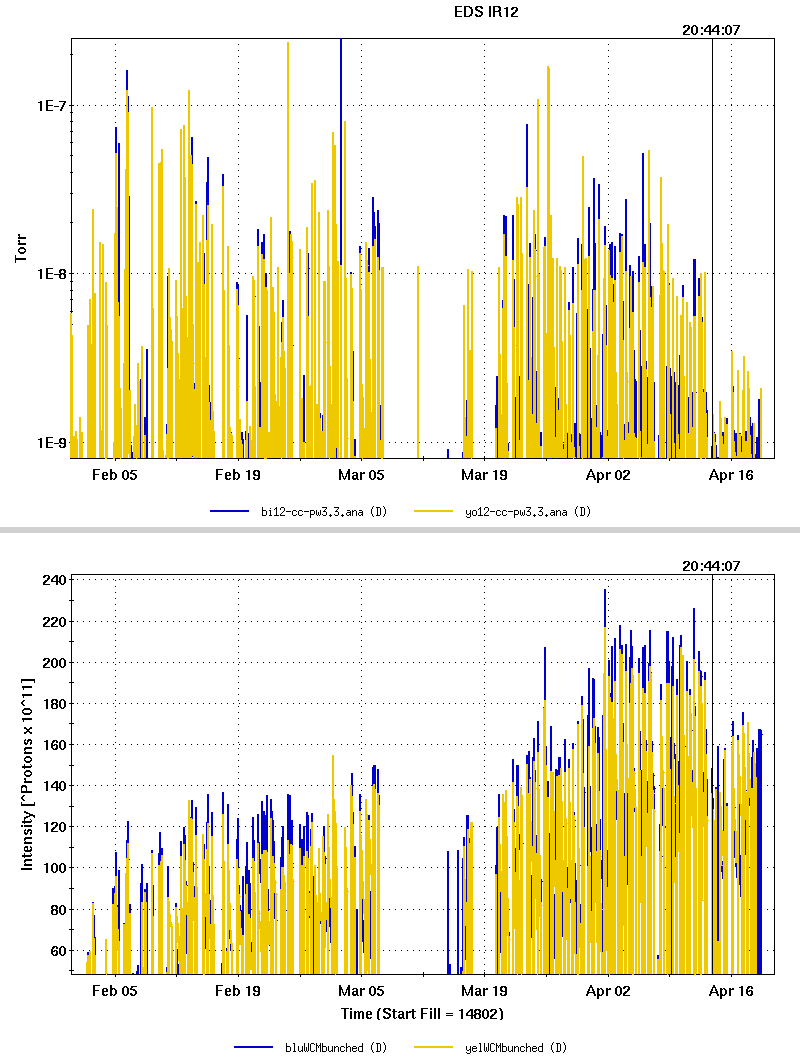 Vacuum
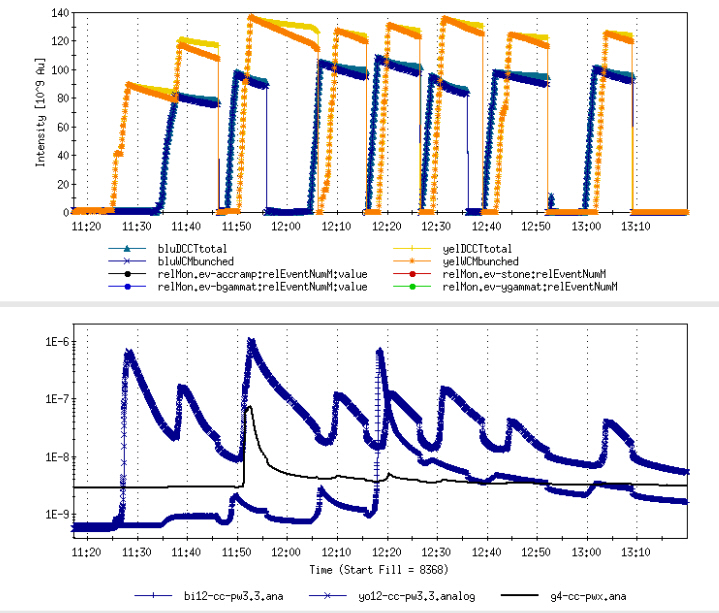 Intensity
7 high intensity fills in about 2 h, Reduced dynamic pressure in worst location by more than 1 order of magnitude
X. Gu, ECLOUD, 2018
30
Performance limitation: e-cloud
which in turn triggers more profound impact on the beam dynamics in the neighborhood of transition crossing
Bunch-by-bunch beam loss was also observed during transition crossing
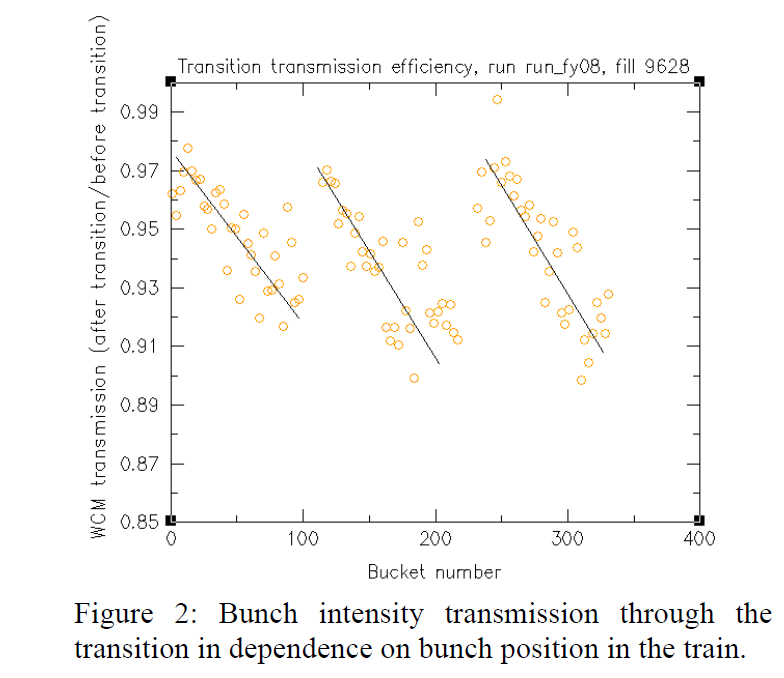 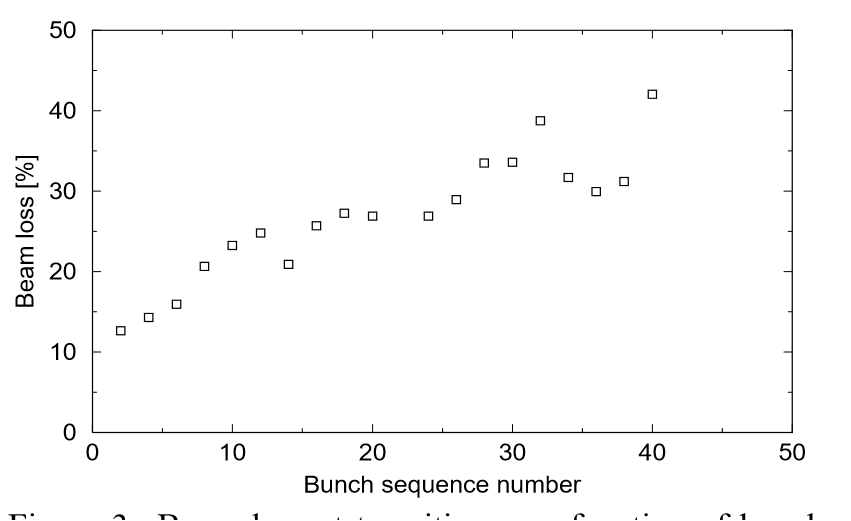 31
V. Ptitsyn et al, Proceedings of Hadron Beam 2008,Nashville,Tennessee,USA 
J. Wei et al, Proceedings of 2005 Particle Accelerator Conference, Knoxville, Tennessee
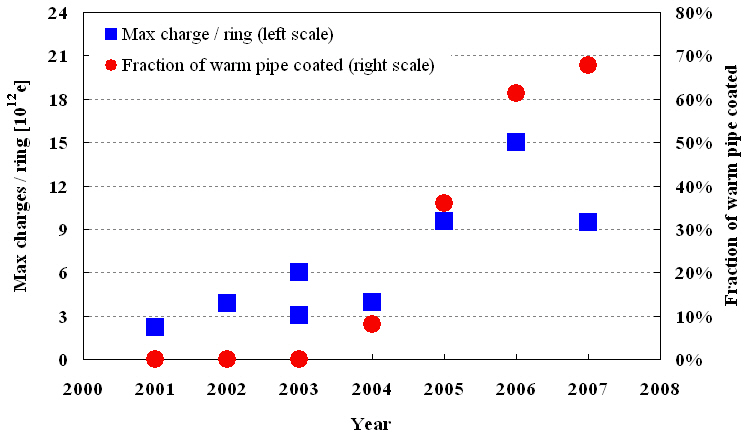 p+
Au79+
Cu29+
d+
p+
Au79+
Au79+
Au79+
Mitigation of e-cloud: NEG coating
Starting from 2005, most of the warm areas were NEG coated, which significantly contributed to the increase of  total beam intensity
X. Gu, ECLOUD, 2018
32
Performance limitation: IBS
Intra-beam scattering: IBS
Couloumb interaction between charged particles
Leads to debunching and transverse emittance growth, i.e. longer bunch length and larger transverse beam size
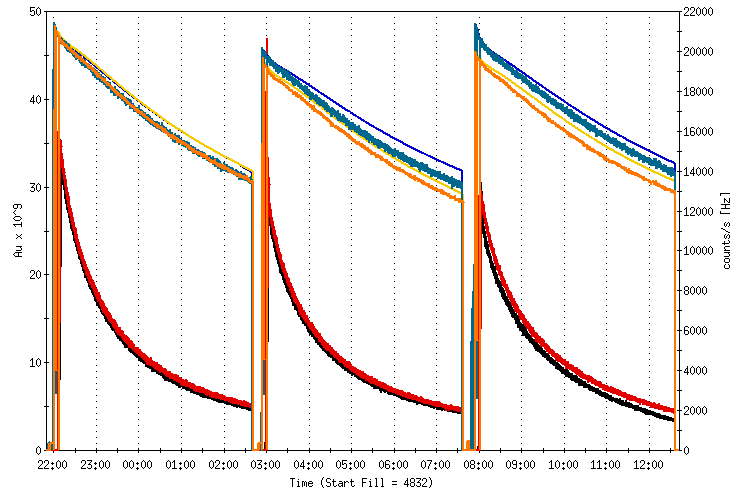 2004 no cooling
33
33
Stochastic Cooling: Mitigation of IBS
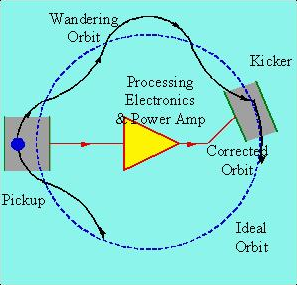 34
More details in Bunched Beam Stochastic Cooling, M. Steck, Nov. 6
Full 3D Stochastic Cooling at RHIC
Y  h+v pickups
longitudinal pickup
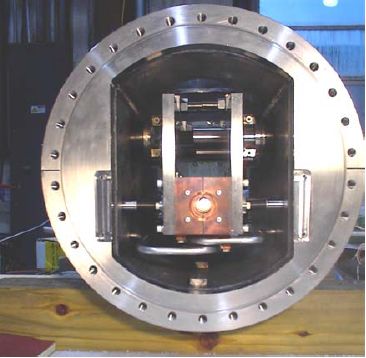 longitudinal kicker (closed)
B  h+v kickers
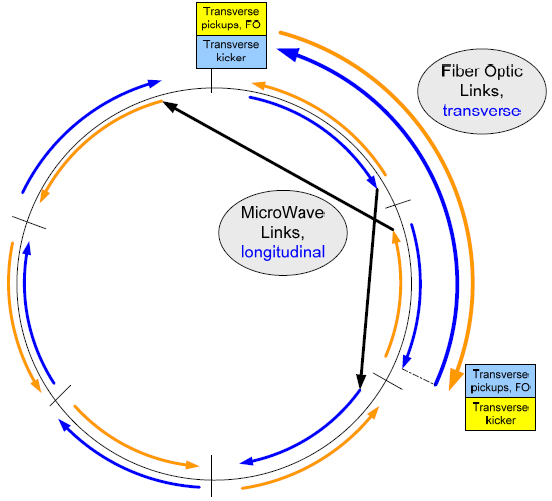 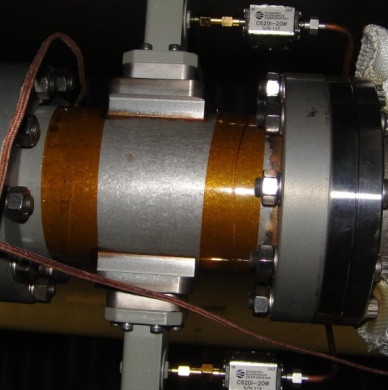 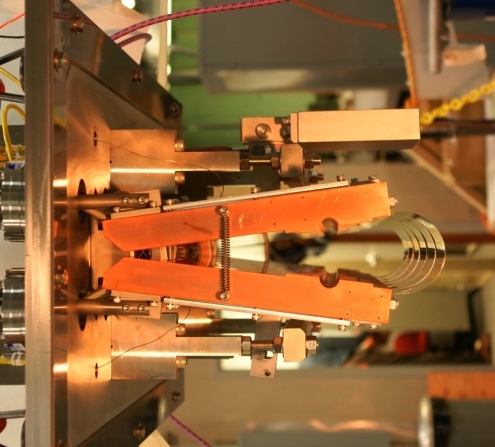 horizontal kicker (open)
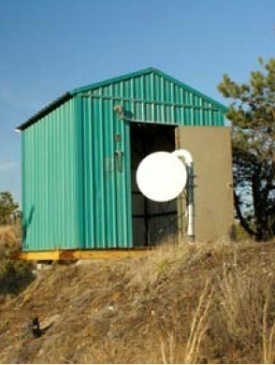 B  h+v pickups
horizontal andvertical pickups
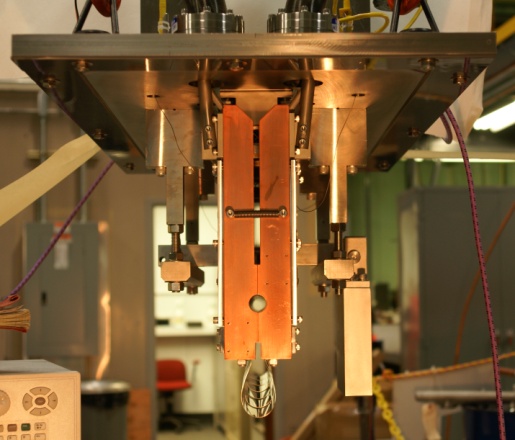 Y  h+v kickers
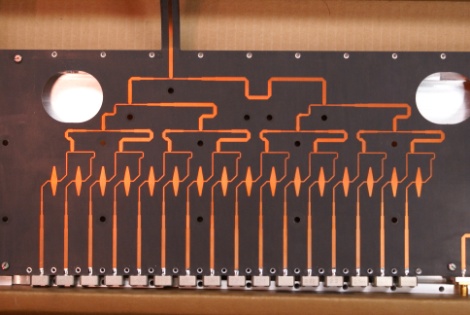 verticalkicker(closed)
35
5-9 GHz, cooling times ~1 h
Status of Stochastic Cooling
Longitudinal stochastic cooling since 2007
Black: data
Magenta: simulation
First Stochatic Cooling of Bunched Beam!
36
M. Brennan, M. Blaskiewicz et al.
First Transverse(vertical) Stochastic Cooling!
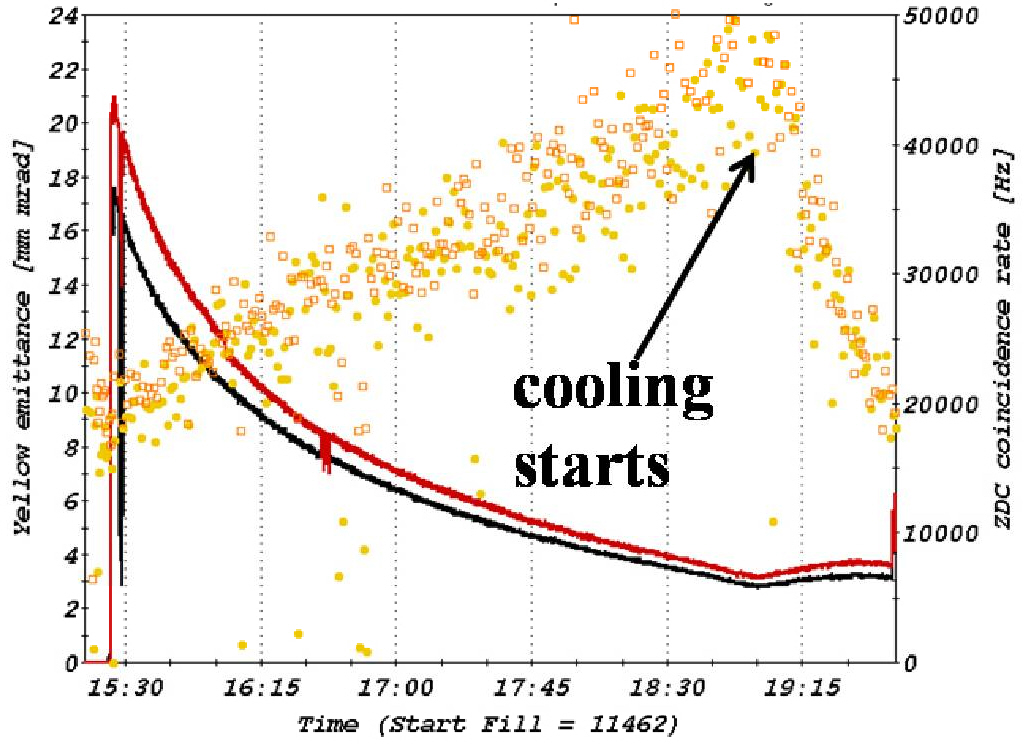 14 Jan 2010
Beam size in vertical plane
So far stochastic cooling increased average store luminosity by factor 2
37
M. Brennan, M. Blaskiewicz et al.
56MHz SRF cavity: Mitigation of IBS
To obtain short bunch at store for collision, it is designed to accelerate the beam with 28MHz RF cavity and rebucket the beam with 197MHz at store   
Nevertheless, the bunch length at store is ~10ns, while the bucket length of the197MHz cavity is only 5.1 sec
Rebucketing requires bunch rotation, which often results
Beam loss or mis-match
spills particles to the neighboring buckets
During store, longitudinal emittance growth due to IBS pushes particles to the neighboring buckets due to rather limited bucket size of 197MHz
38
56MHz SRF cavity: Mitigation of IBS
Measured beam profile with 197MHz
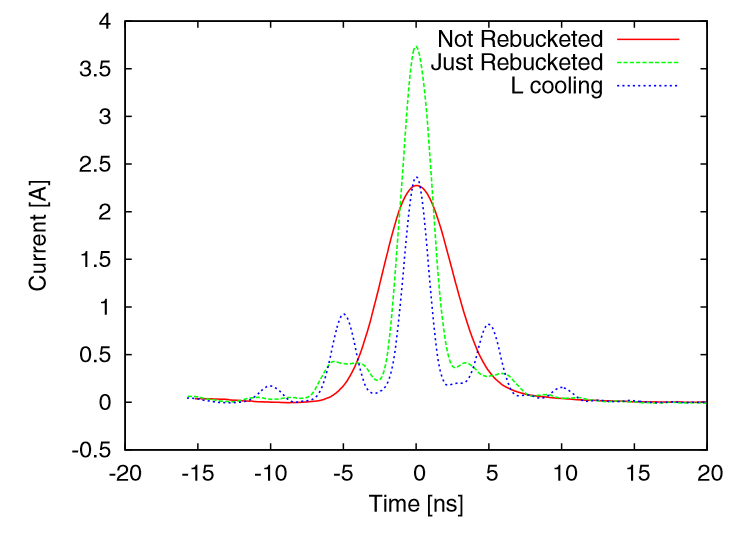 Measured beam profile in 2011

Y. Luo et al, PRST AB 17, 081003, 2014
39
56MHz SRF cavity: Mitigation of IBS
Measured beam profile with 197MHz
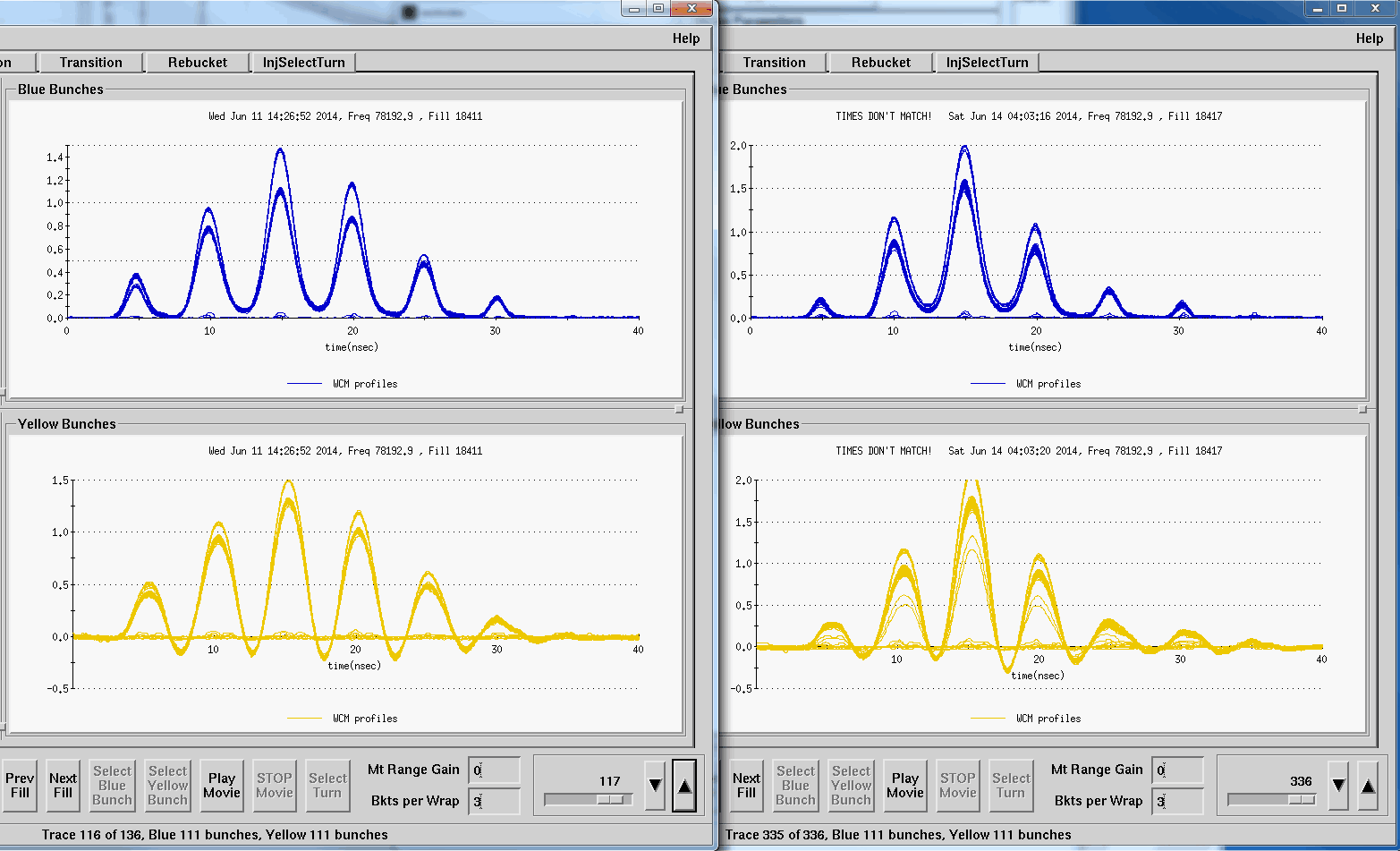 6 hours into store
G. Robert-Demolaize, RHIC 2014 performance, RHIC retreat
40
56MHz SRF cavity: Mitigation of IBS
A 56MHz SRF cavity to provide short bunch and avoid re-bucketing RF gymnatics
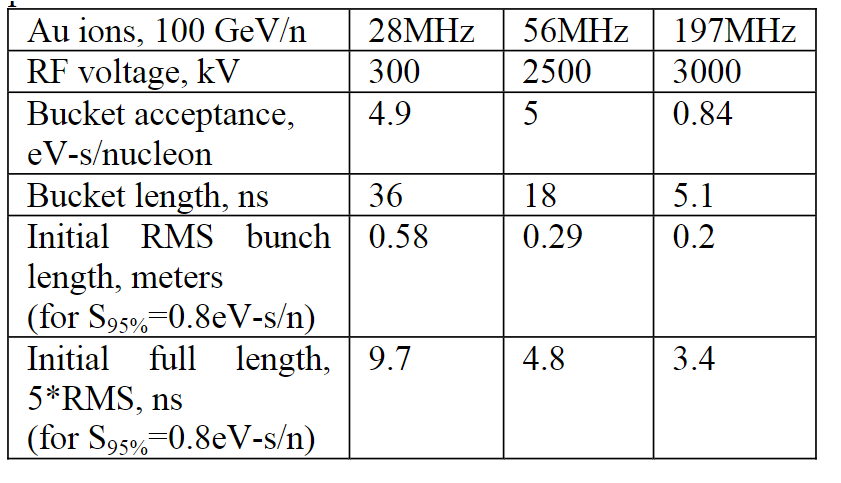 Cavity is designed to be a quarter-wave resonator, located at RHIC IP-4
41
A. V. Fedotov, I. Ben-Zvi, Proceedingsof PAC09,Vancouver,BC,Canada, 2009
56MHz SRF cavity commissioning in 2014
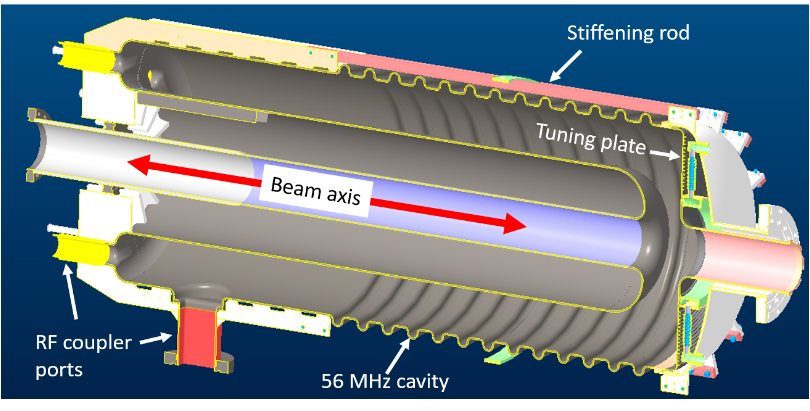 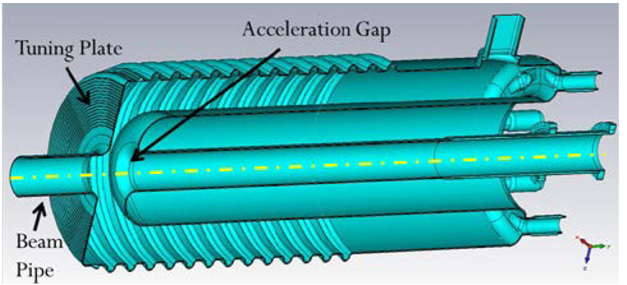 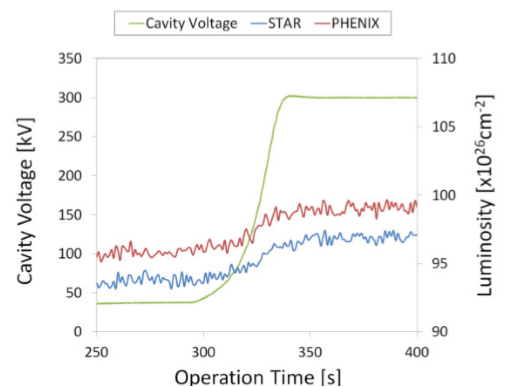 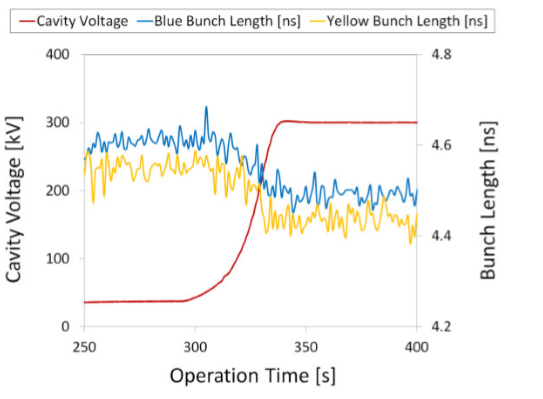 42
Q. Wu, et al, Proceedings of SRF2015, Whistler, BC, Canada
Asymmetric collision
RHIC started its asymmetric collision d-Au in 2003. Different from LHC, RHIC carries out asymmetric collision 








The successful development of He3-Au in 2014 demonstrated the feasibility of local orbit path through D0. This set the path for the later-on p-Au operation with re-positioned D0 magnets
More to see lecture on Performance Highlights from the LHC, M. Schaumann, Nov. 5, afternoon
store
flattop porch
injection of d
store Au
ramp
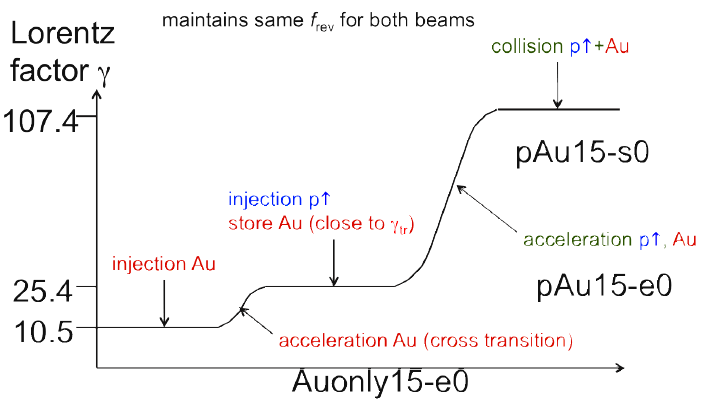 Injection Au
Injection porch
43
RHIC Low Energy Operation
Motivation: search critical point in QCD phase diagram

 Energy scan extends below nominal injection energy 

 main challeng: magnetic errors at low fields
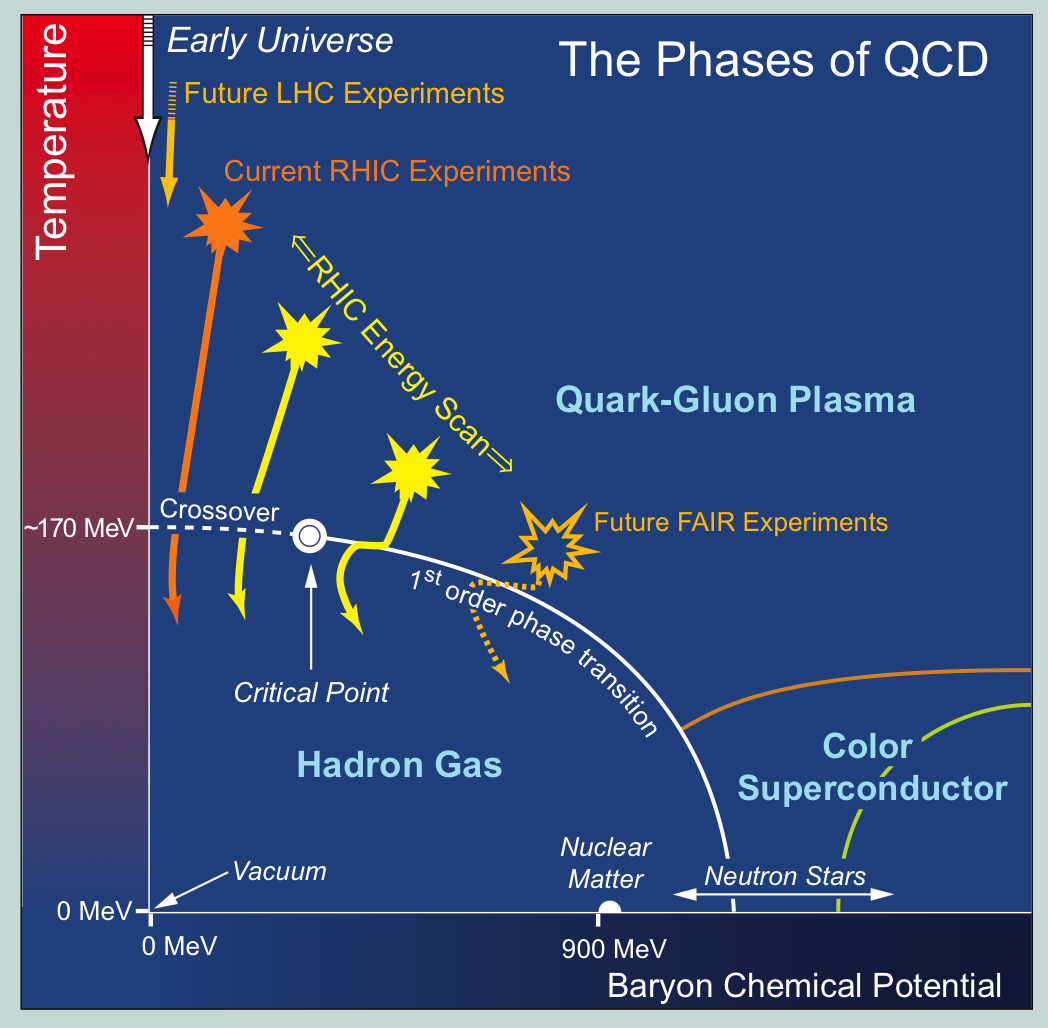 44
RHIC Low Energy Operation
Motivation: search critical point in QCD phase diagram

 Energy scan extends below nominal injection energy 

 main challeng: magnetic errors at low fields
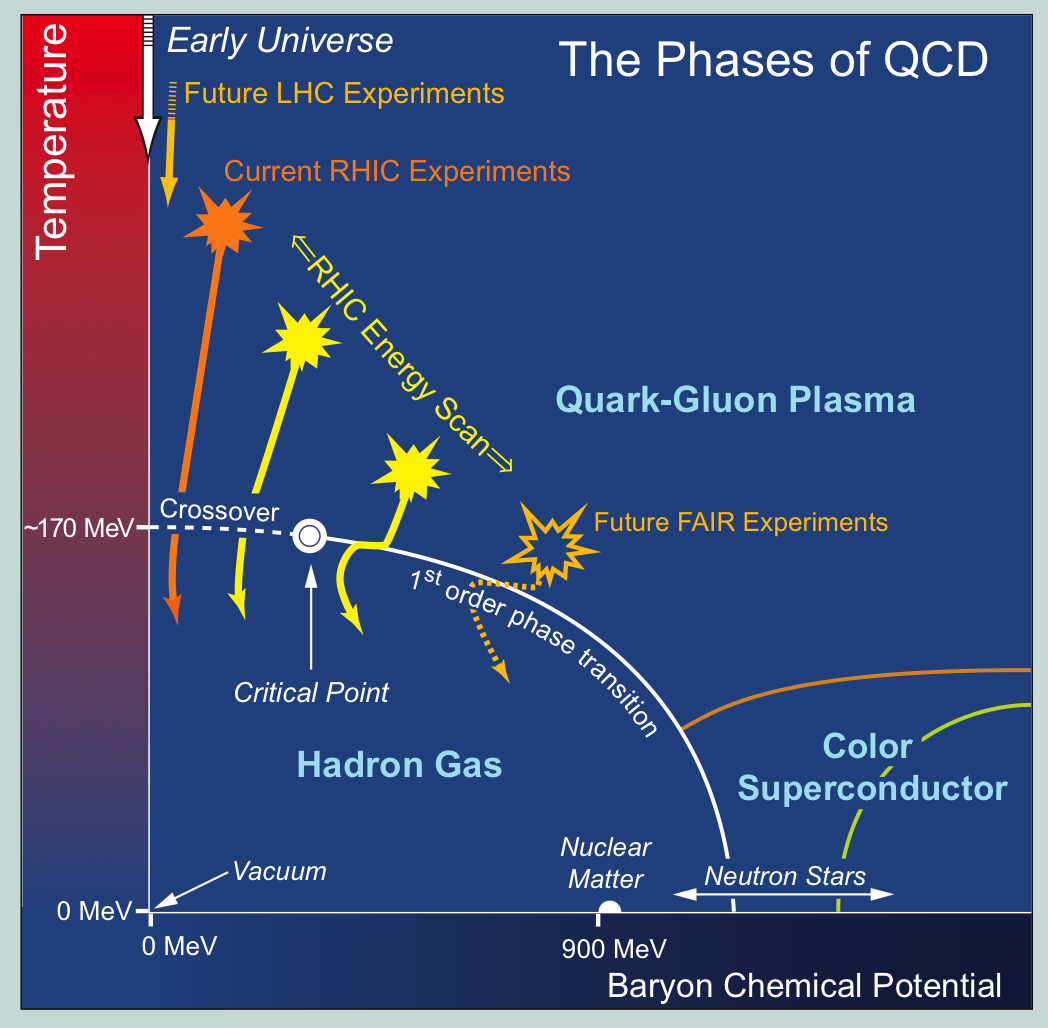 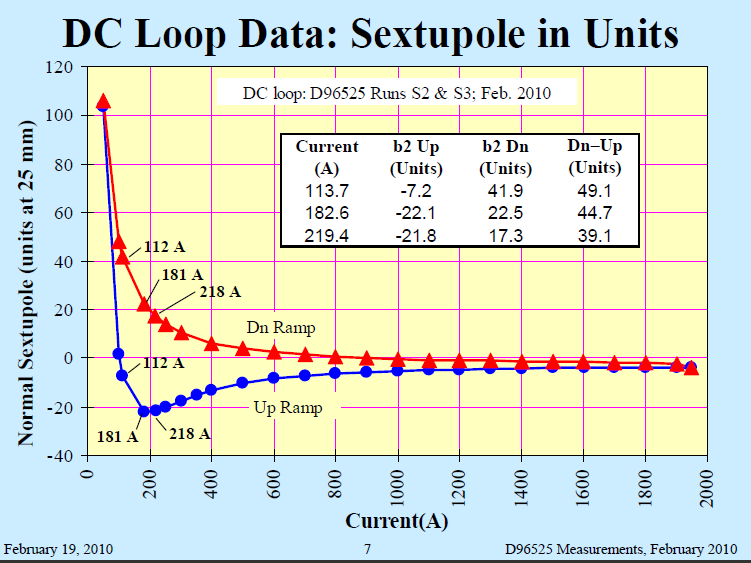 Desing RHIC injection
45
RHIC Low Energy Operation: √s=7.7GeV
short stores due to limited beam lifetime
 luminosity is also limited by space charge effect as well as IBS
 beam size blowup
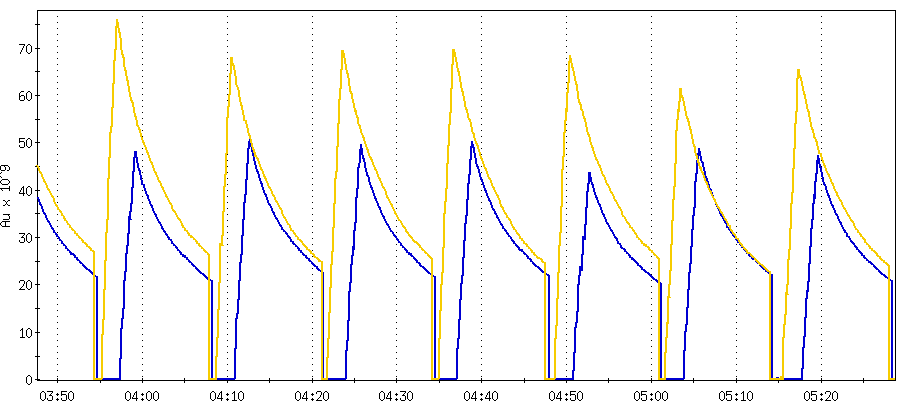 2 minute turnaround
10 minute
store
Au Ions [e9]
46
E-cooling for Low Energy Operation
1st success cooling heavy ions with RF accelerator based electron bunches
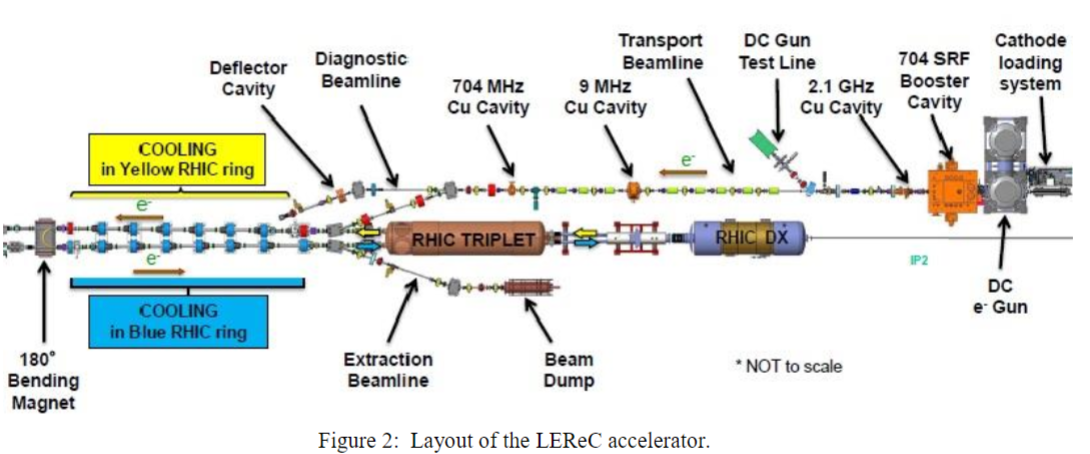 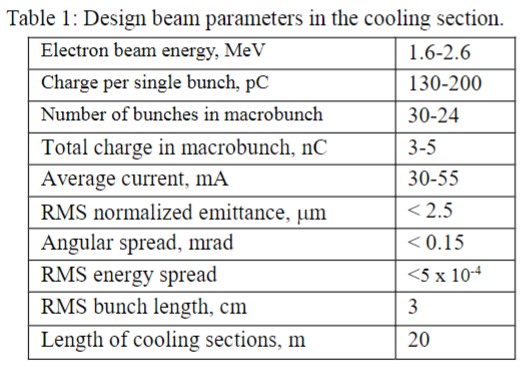 A.V. Fedotov et al, FIRST ELECTRON COOLING OF HADRON BEAMS USING A BUNCHED ELECTRON BEAM, NAPAC 2019
47
E-cooling for Low Energy Operation
1st success cooling heavy ions with RF accelerator based electron bunches
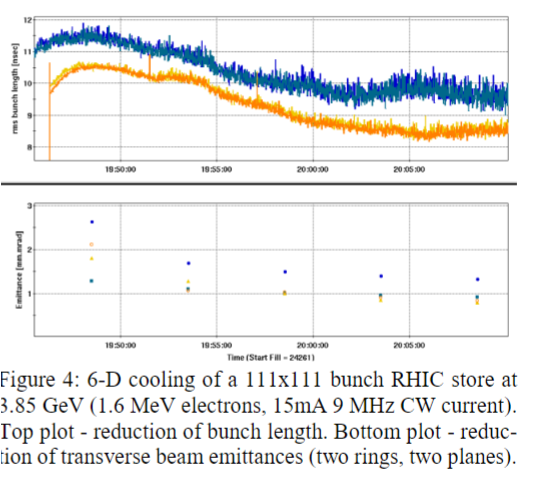 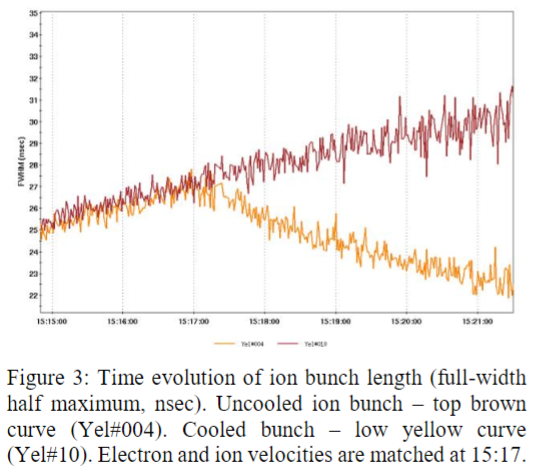 A.V. Fedotov et al, FIRST ELECTRON COOLING OF HADRON BEAMS USING A BUNCHED ELECTRON BEAM, NAPAC 2019
Dmitry Kayran, et, al. Proceedings of NAPAC2019
48
Summary
As the first high energy heavy ion collider, RHIC delivered amazing physics
Re-recreated the conditions of the early universe
Early universe behaved like perfect liquid
Detected exotic anti matter and Jet quenching

The RHIC team has achieved an exceptional performance improvements with numerous techniques and upgrade measures
Peak luminosity exceeded design by a factor of 75!
NEG coating, e-cloud,
3-D Stochastic cooling
56 Mhz  
variety of collisions also exceeded expectation, in particular the asymmetric collision options
EBIS, Improved the local orbit control and manipulation 
Collision energy
Bunched electron cooling

Look forward to its next phase with electron beams for the electron ion collider!
49